E-Mail mit der App Outlook  1
ECDL/ICDL Standard - Lernzielkatalog

5.4 E-Mails organisieren
Hier klicken, um den Quizz zu beginnen!
Hier lernst du:
E-Mails in einen bestimmten E-Mail-Ordner verschieben, gelöschte E-Mails wiederherstellen
Du kannst auch den Quiz auch so starten: Bildschirmpräsentation > Bildschirmpräsentation starten > Von Beginn an
Mit einem Klick auf das richtige Feld gelangst du zur nächsten Folie und Aufgabe.
Jeweils auf der nächsten Folie siehst du die Lösung. Du kannst selbstverständlich (statt mit Klick auf das richtige Feld) mit der Pfeiltaste nach rechts bzw. nach links zwischen den Folien hin- und herwechseln.
Die E-Mail mit dem Betreff Geburtstagsgrüße wurde gelöscht und soll wiederhergestellt werden. Wähle den Ordner Gelöschte Elemente.
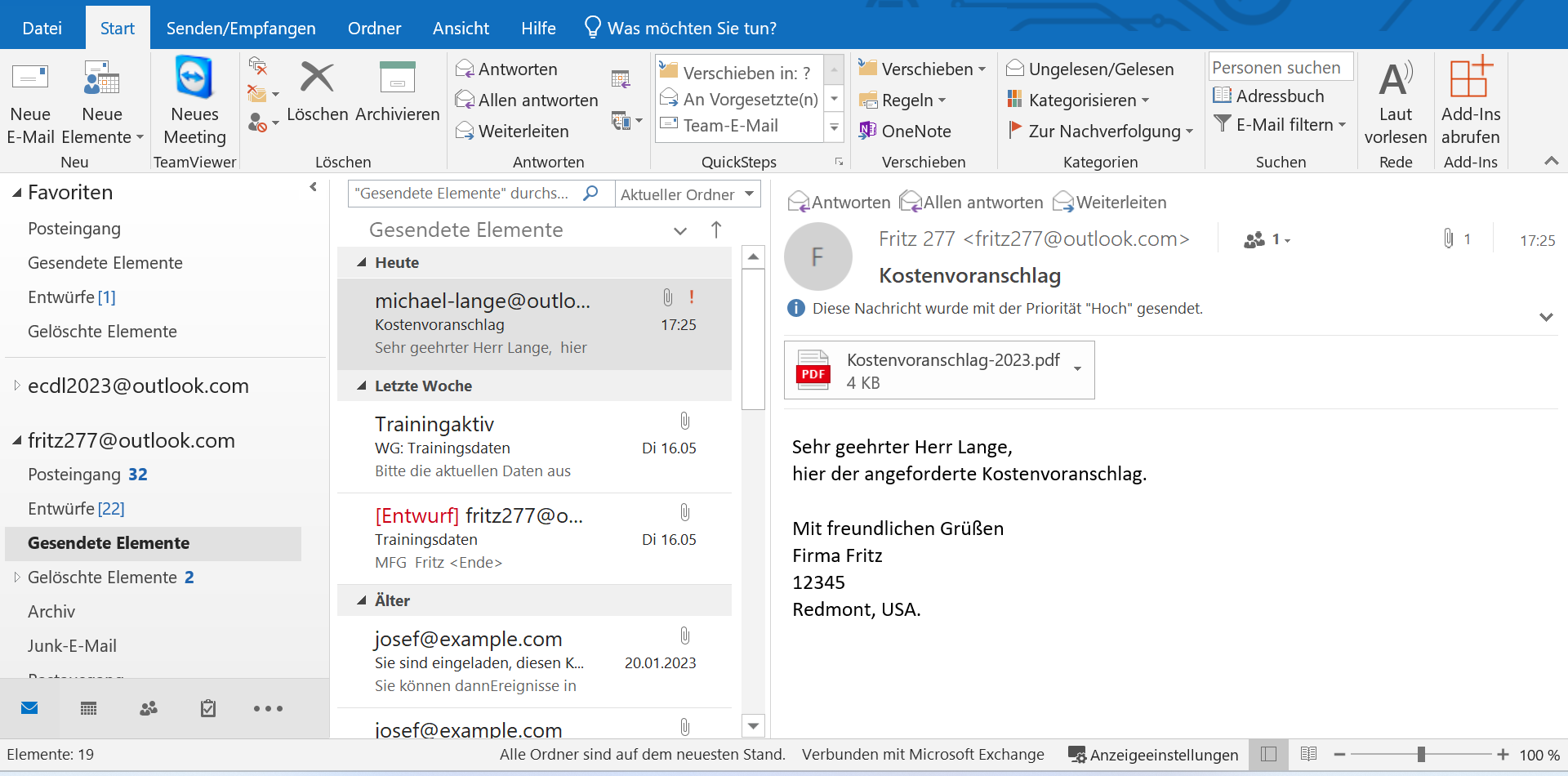 Die E-Mail mit dem Betreff Geburtstagsgrüße wurde gelöscht und soll wiederhergestellt werden. Wähle den Ordner Gelöschte Elemente.
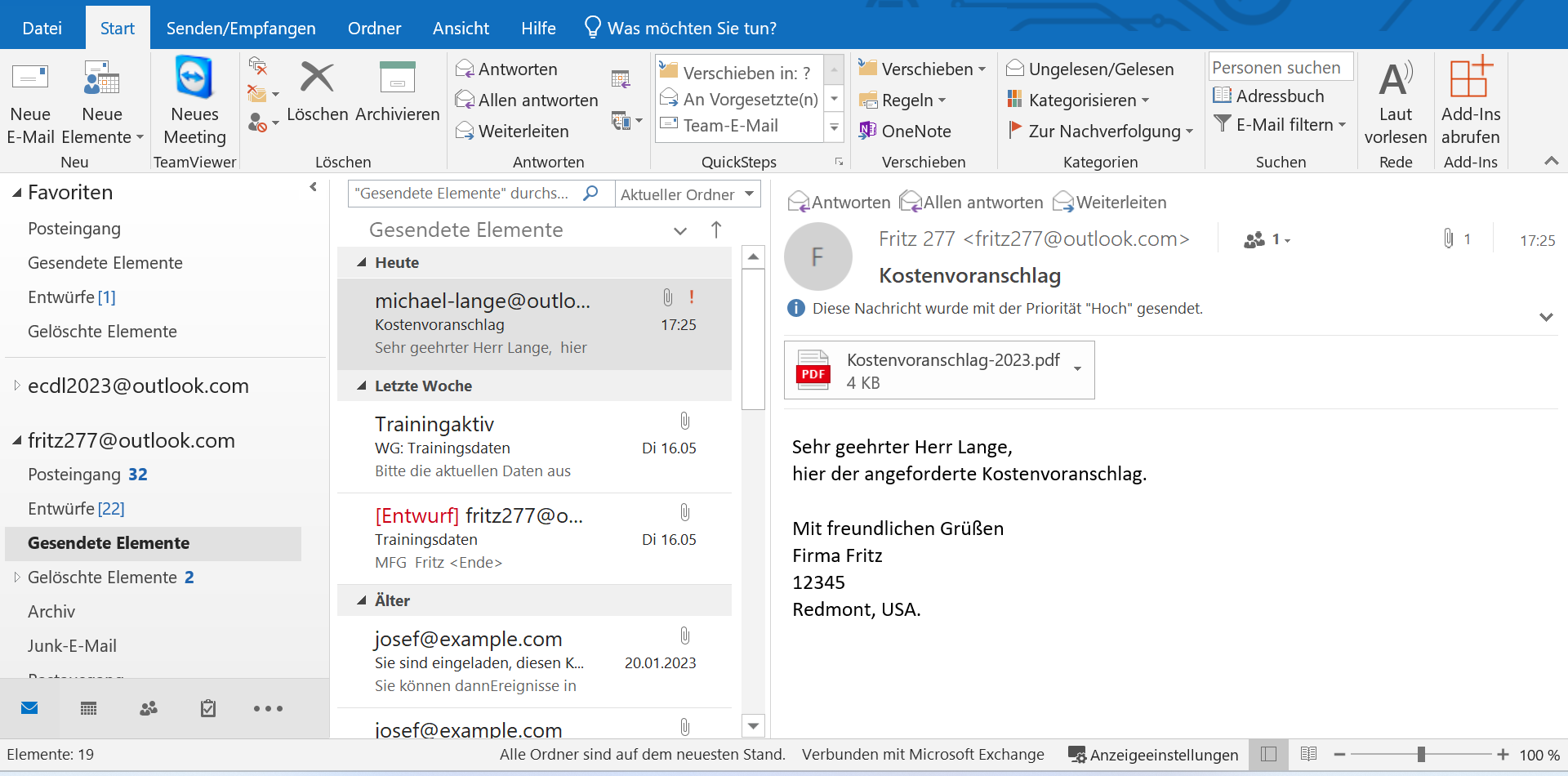 Wechsle zum Register Start.
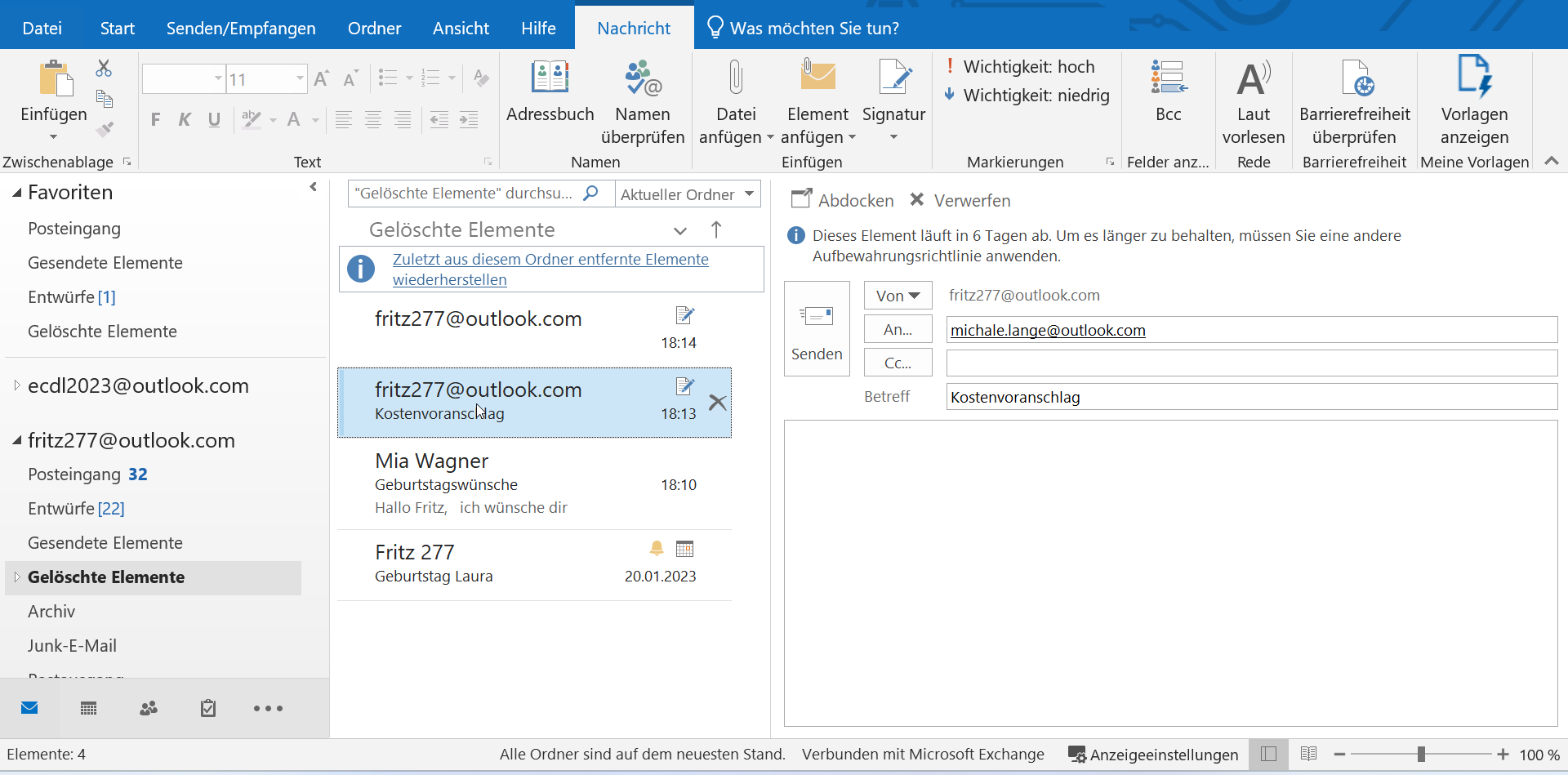 Wechsle zum Register Start.
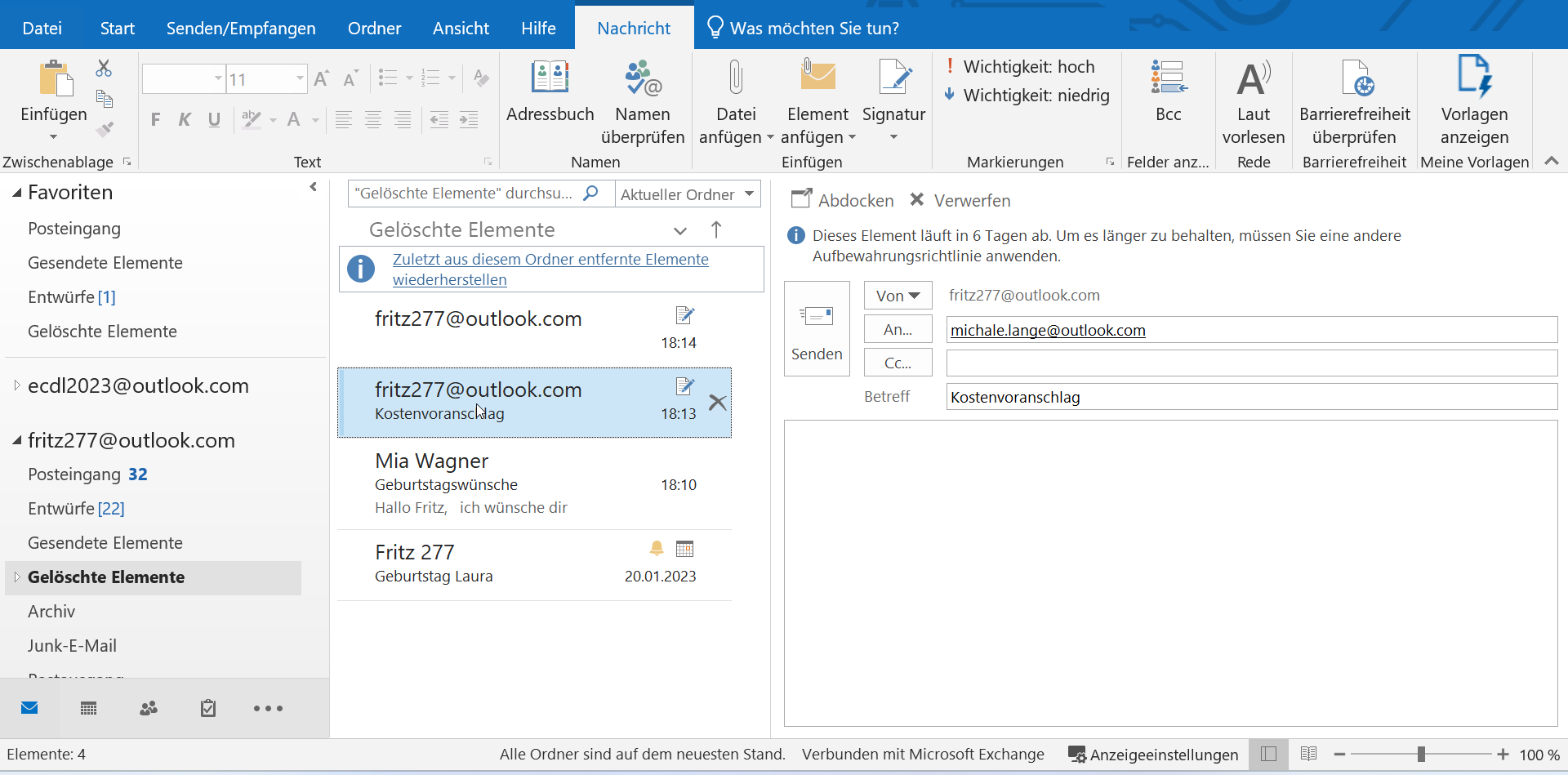 Wähle die E-Mail mit dem Betreff Geburtstagswünsche aus.
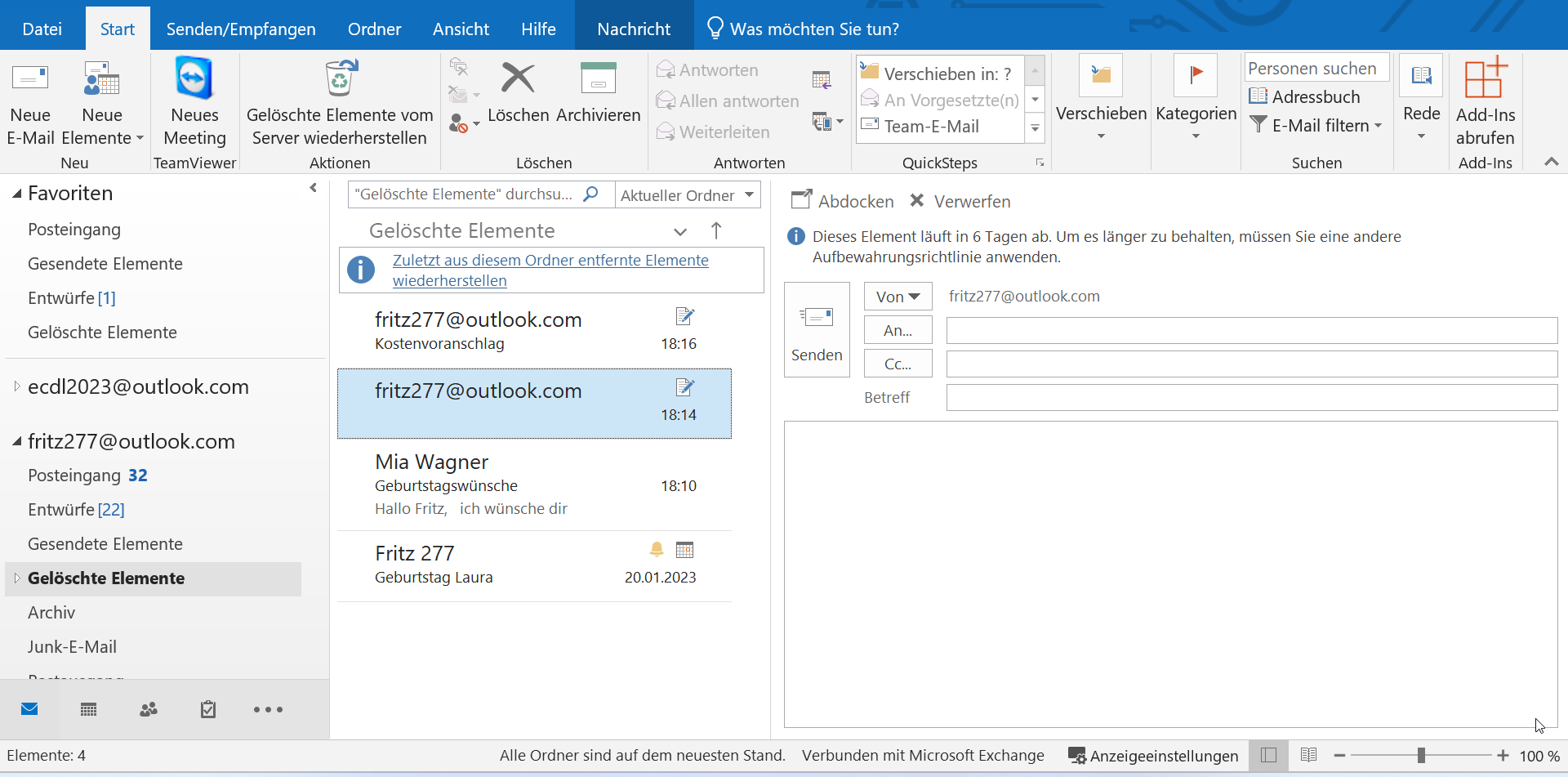 Wähle die E-Mail mit dem Betreff Geburtstagswünsche aus.
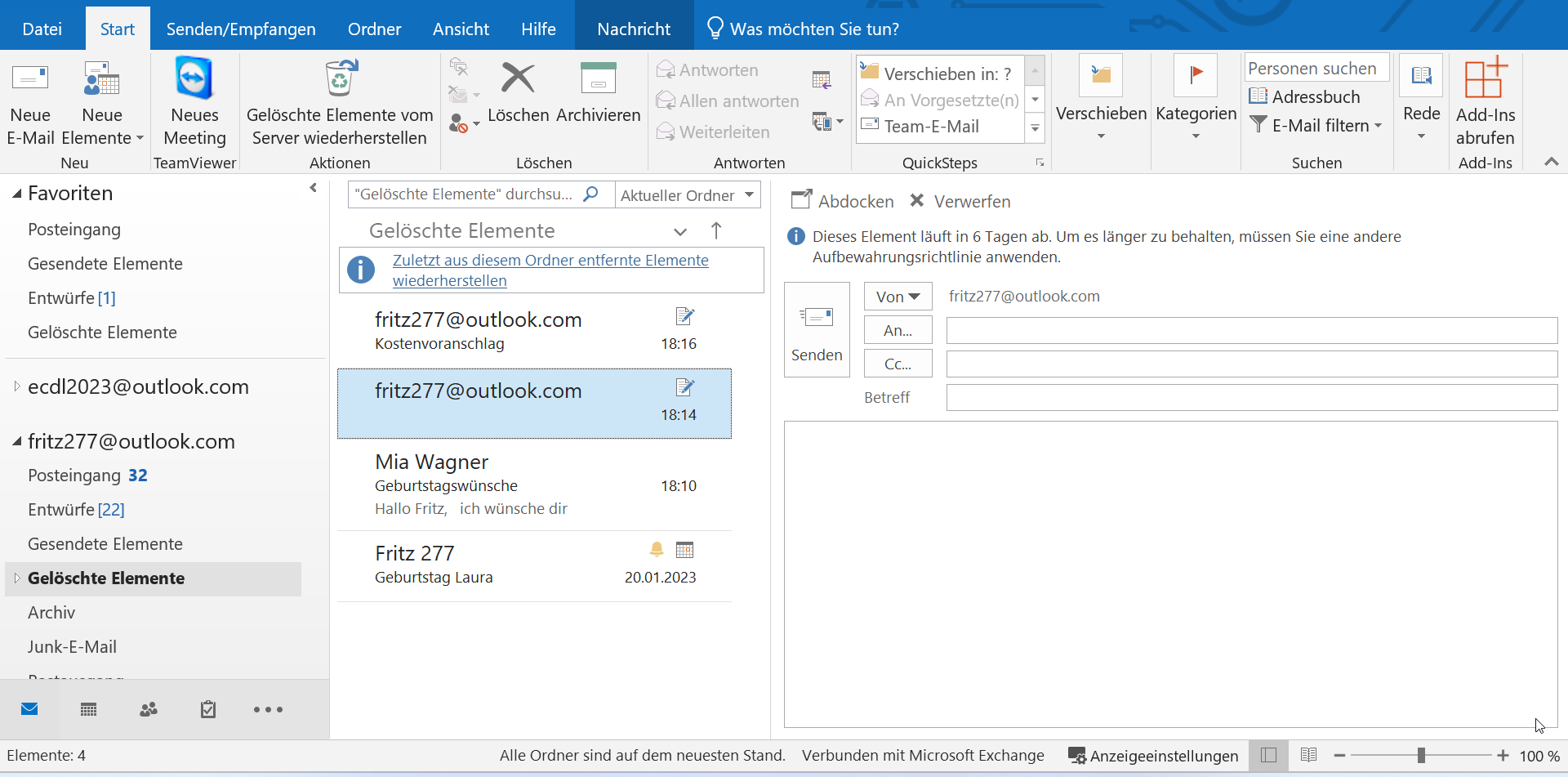 Wähle Verschieben aus.
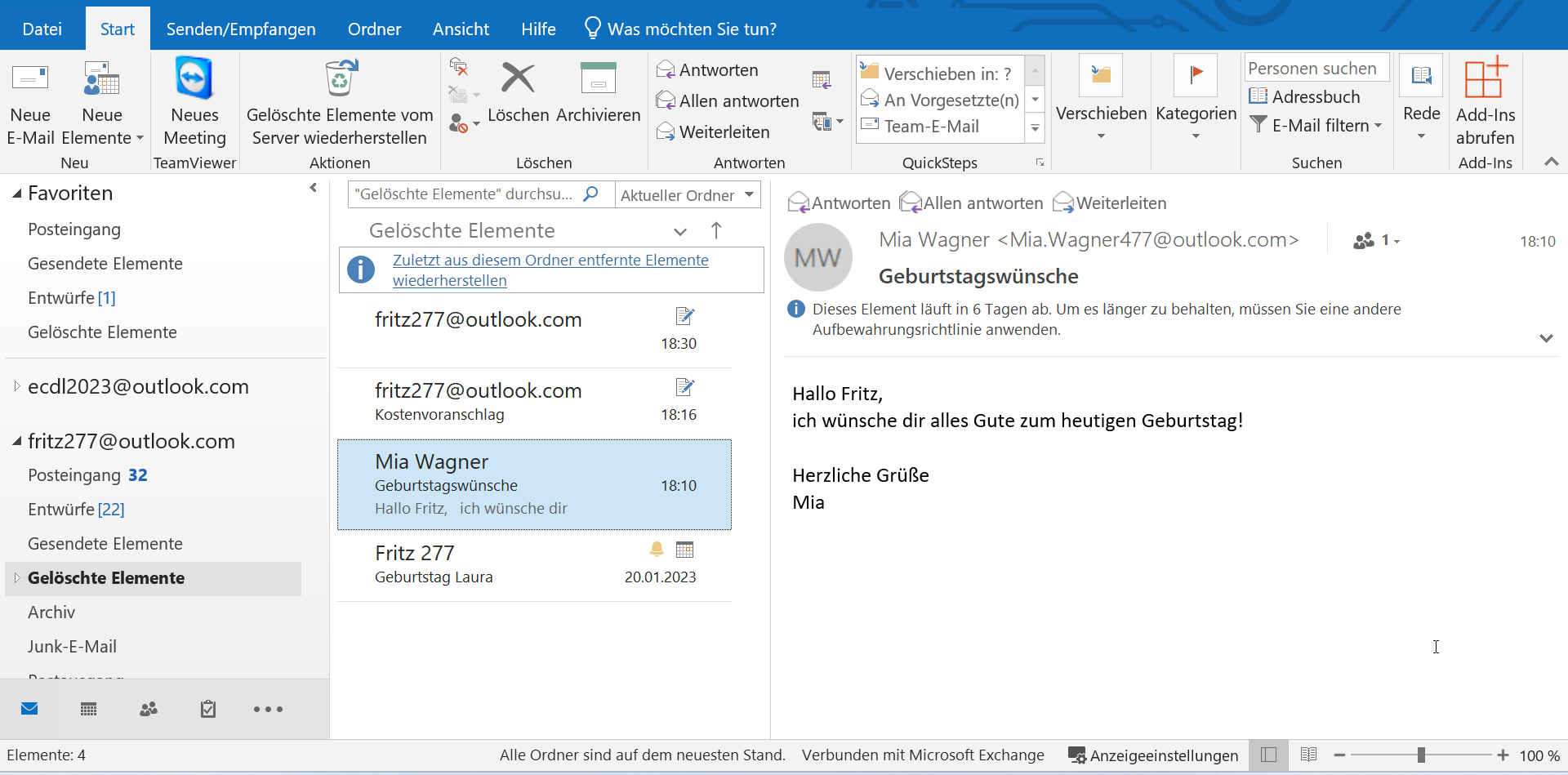 Wähle Verschieben aus.
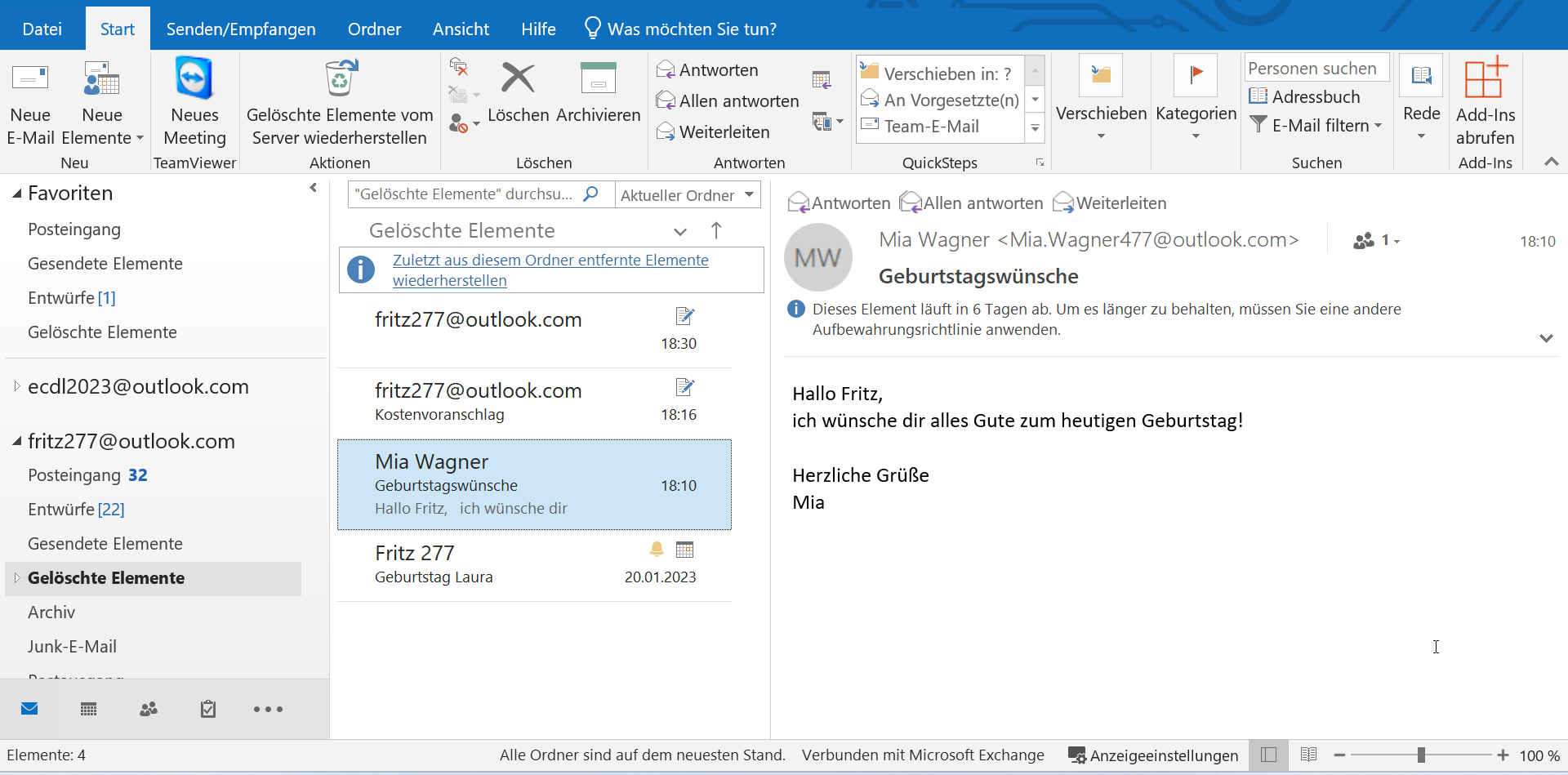 Wähle noch einmal Verschieben aus.
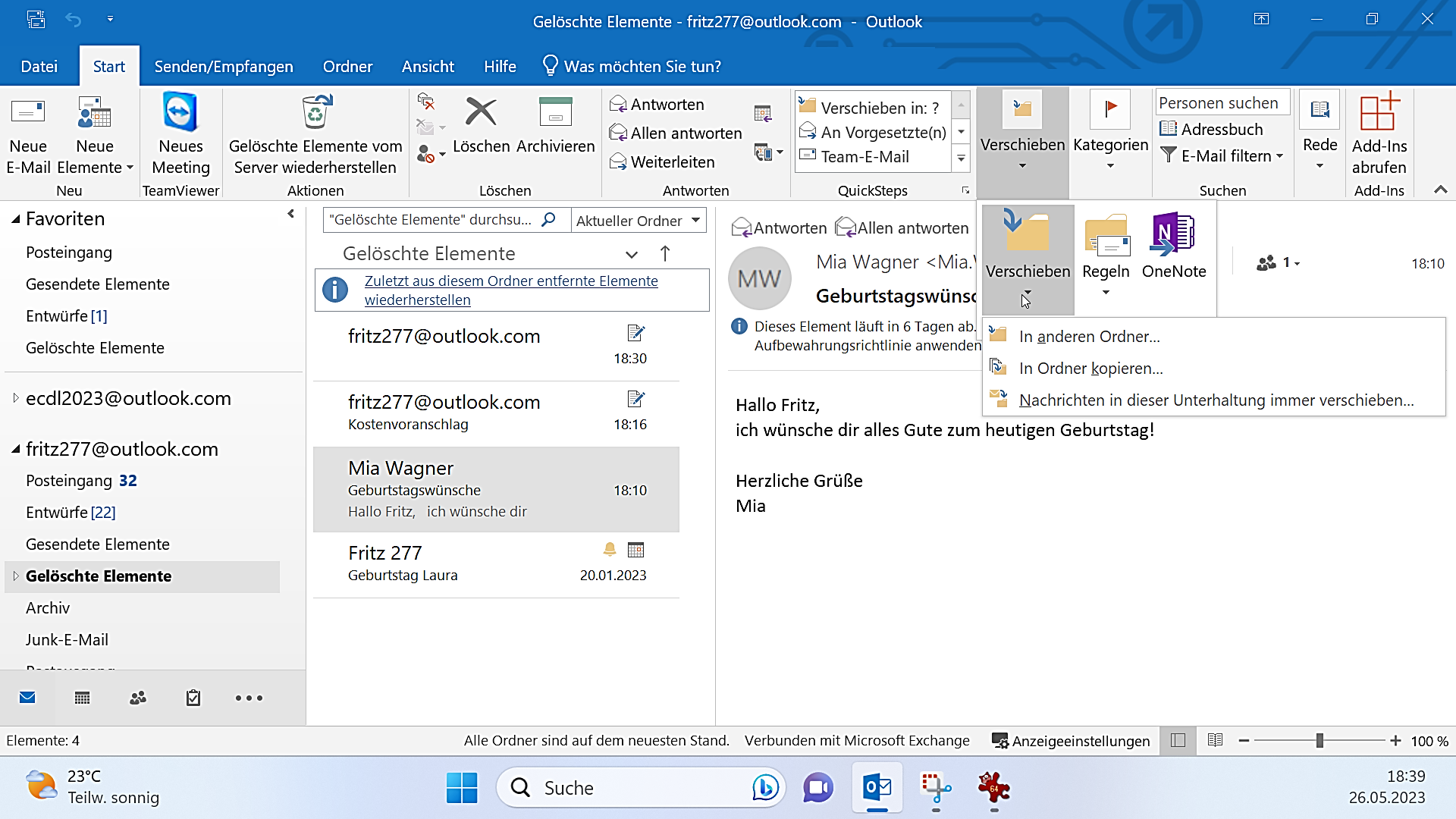 Wähle noch einmal Verschieben aus.
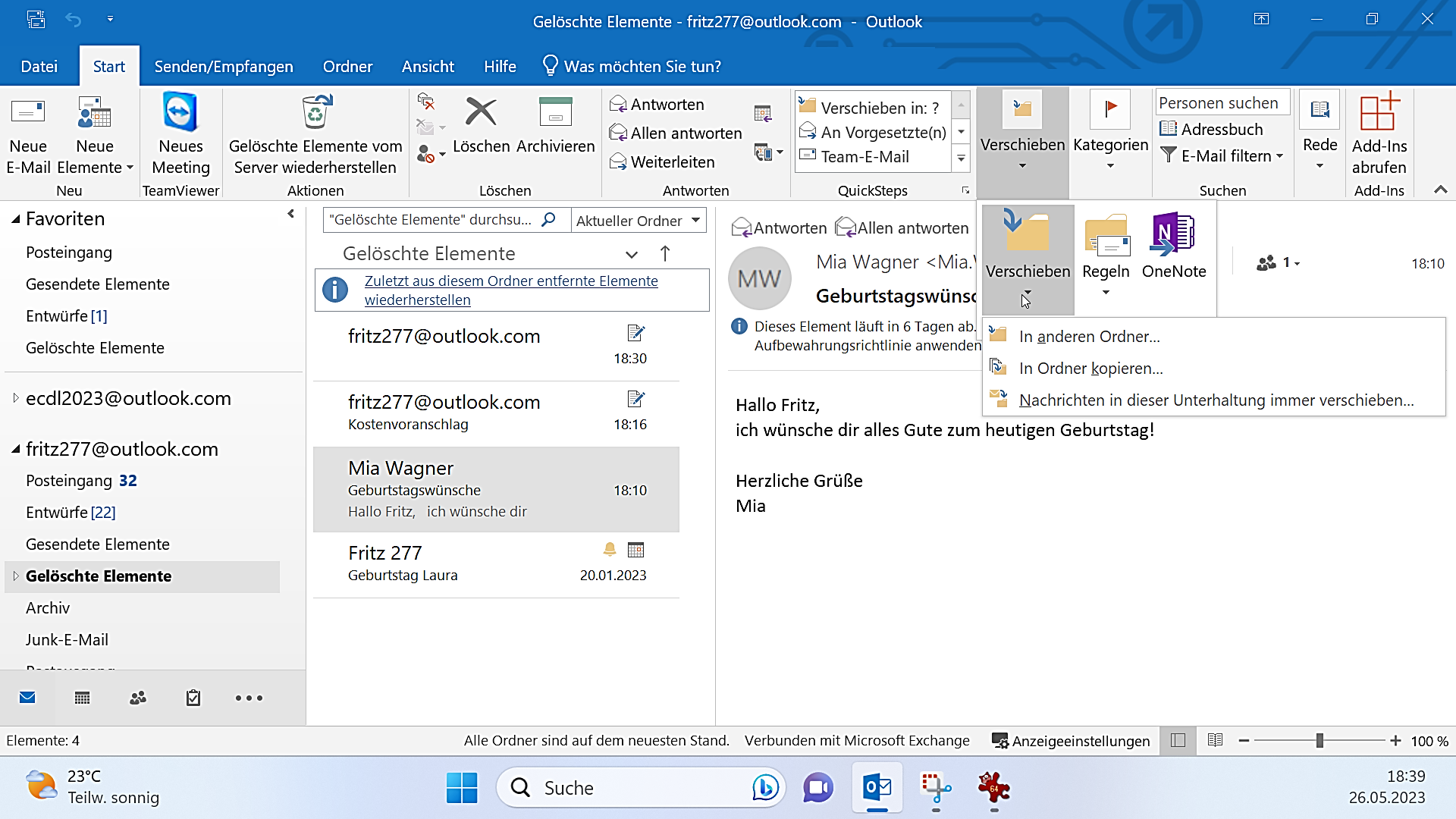 Wähle In anderen Ordner… aus.
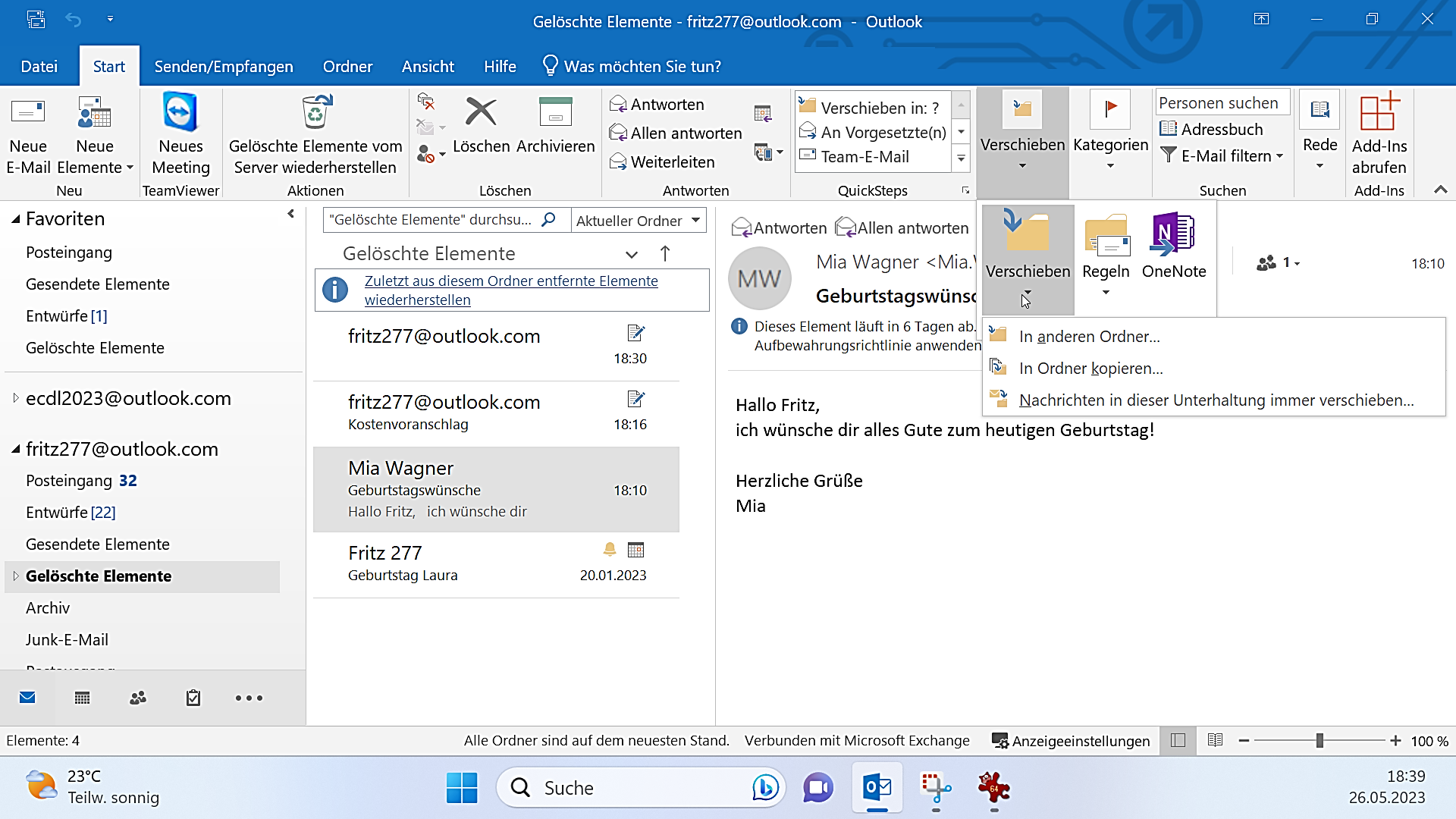 Wähle In anderen Ordner… aus.
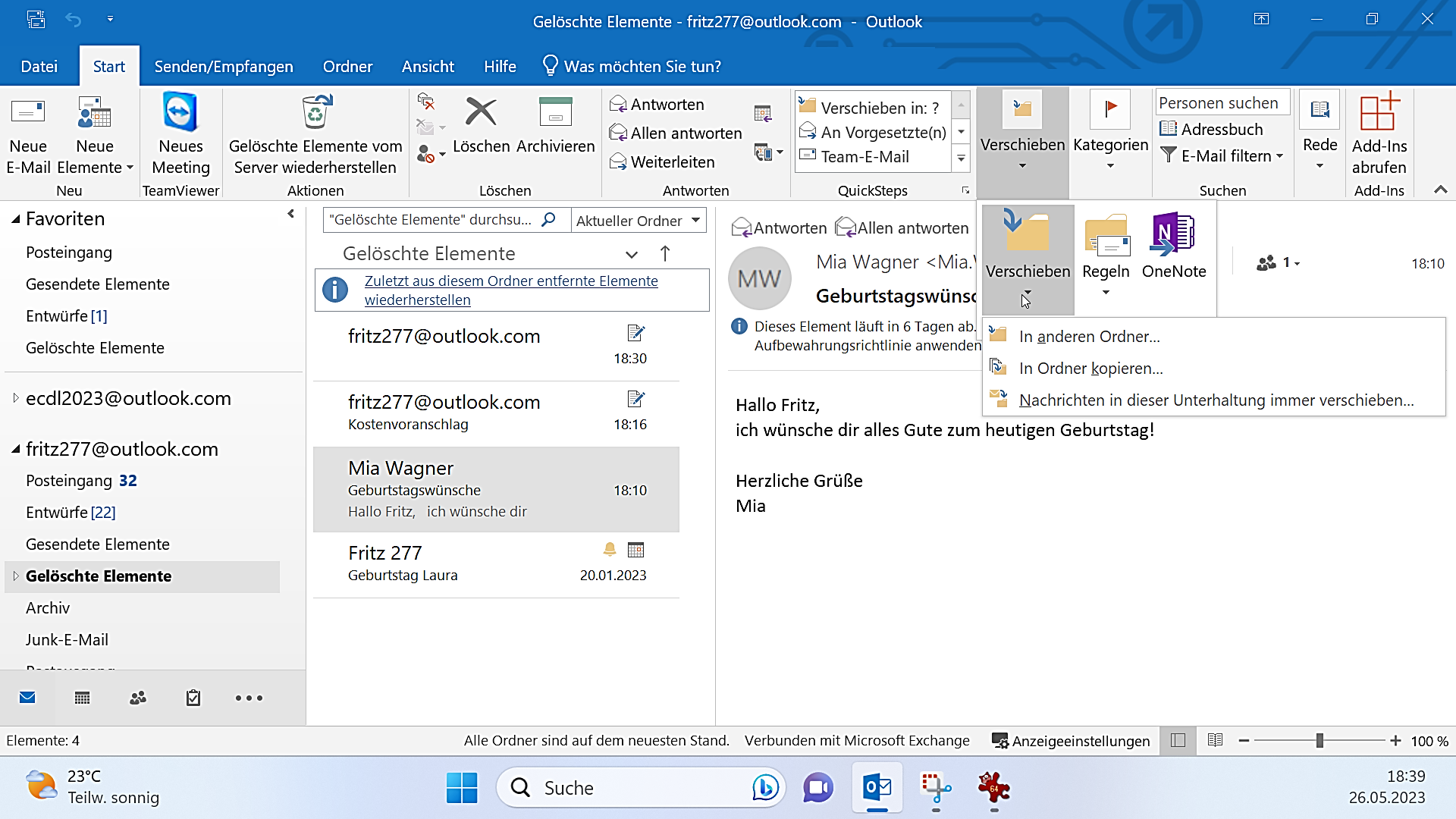 Der richtige Ordner Posteingang ist ausgewählt. Bestätige mit OK.
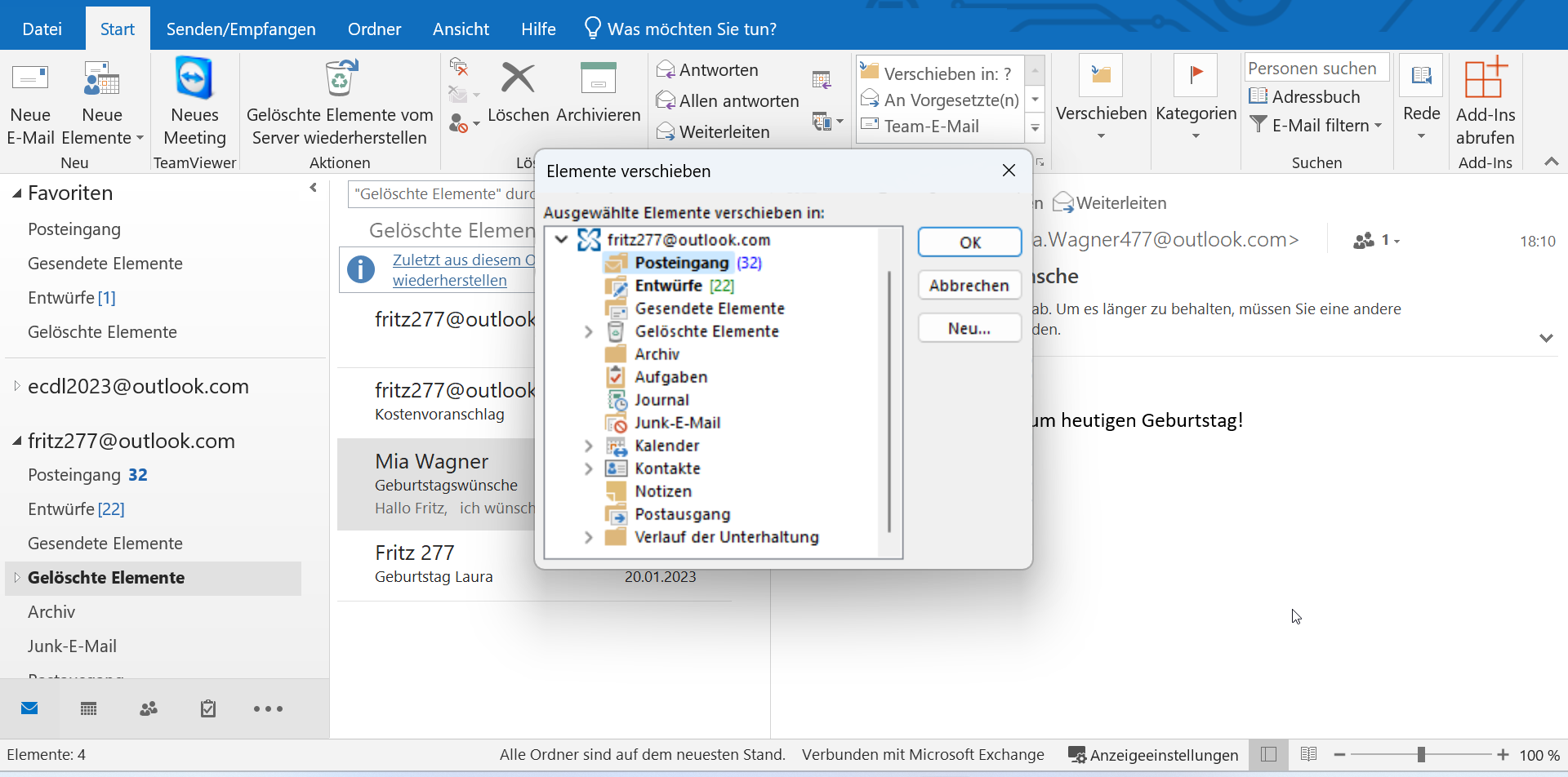 Der richtige Ordner Posteingang ist ausgewählt. Bestätige mit OK.
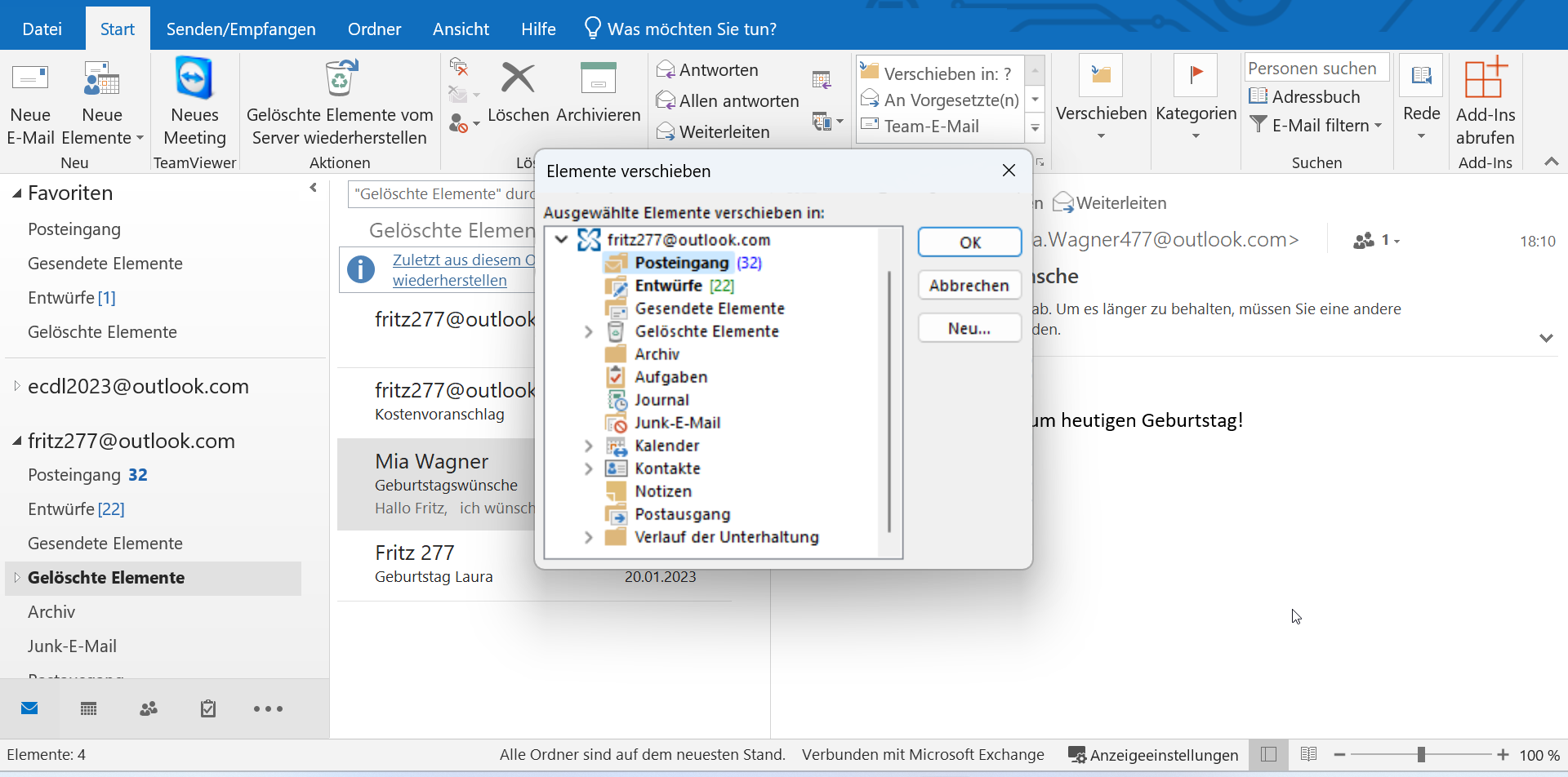 Kontrolliere, ob die E-Mail von Mia sich wieder im Ordner Posteingang befindet. Wechsle dorthin.
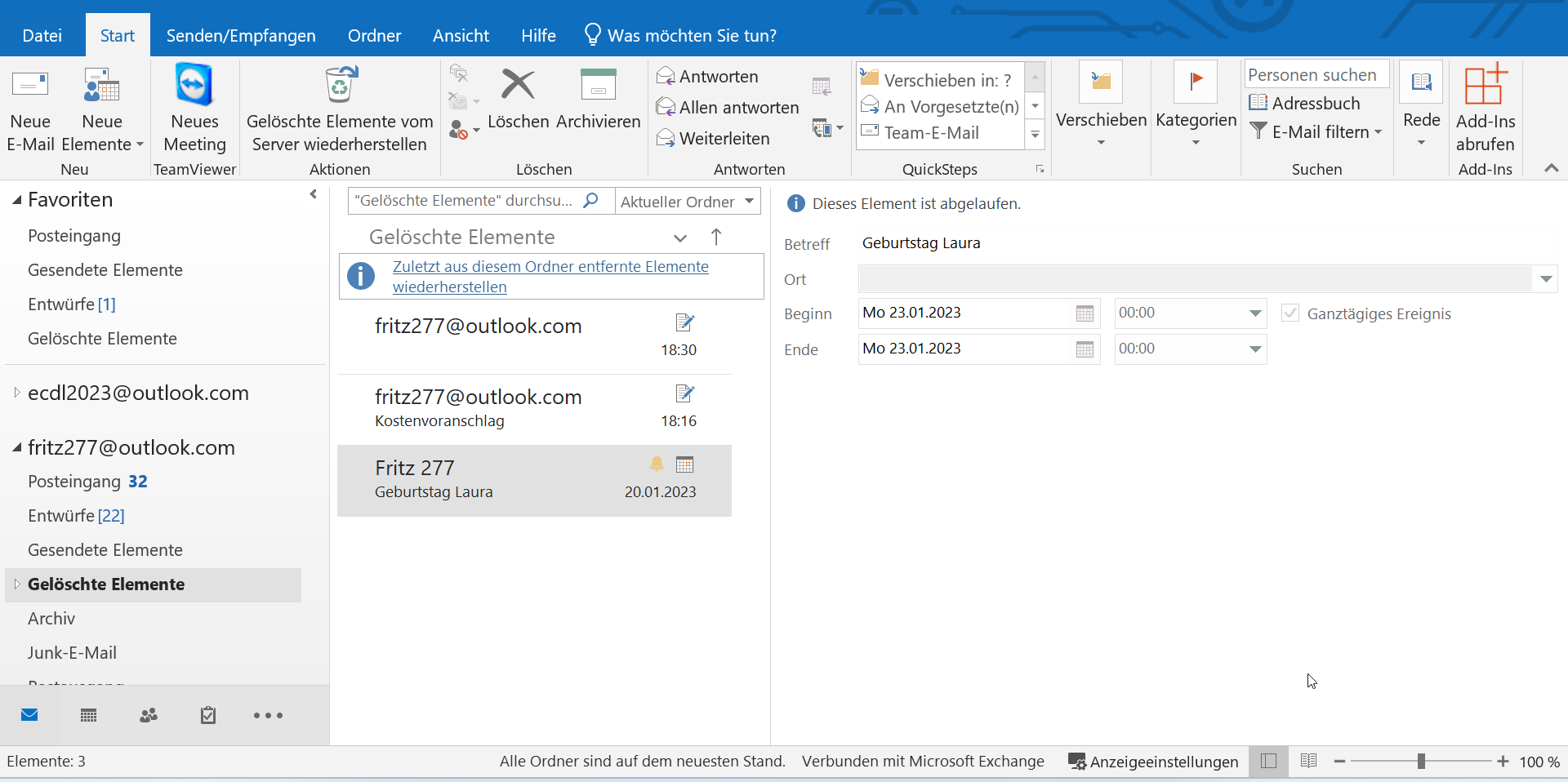 Kontrolliere, ob die E-Mail von Mia sich wieder im Ordner Posteingang befindet. Wechsle dorthin.
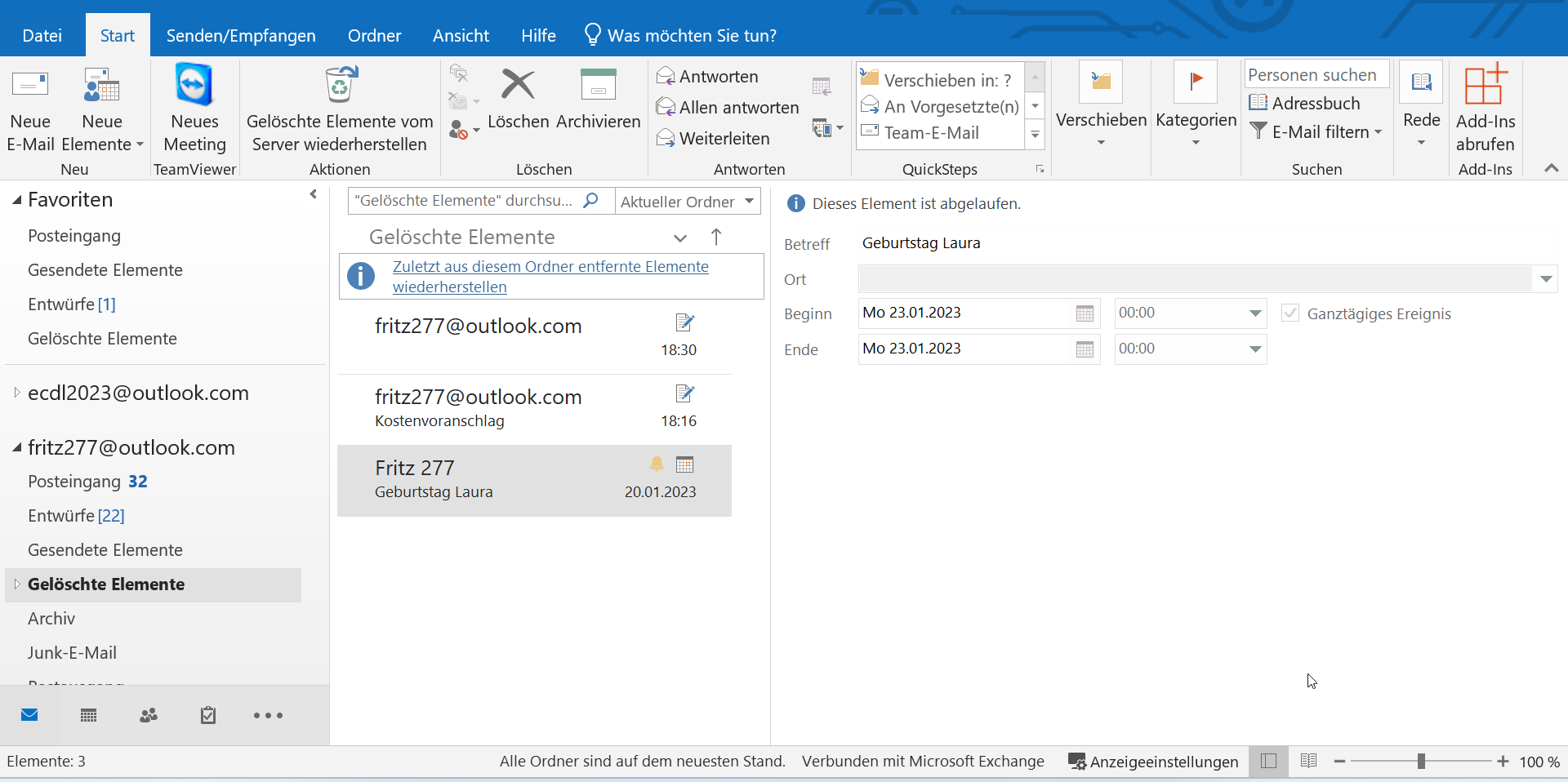 Kontrolliere, ob die E-Mail von Mia sich wieder im Ordner Posteingang befindet. Wechsle dorthin.
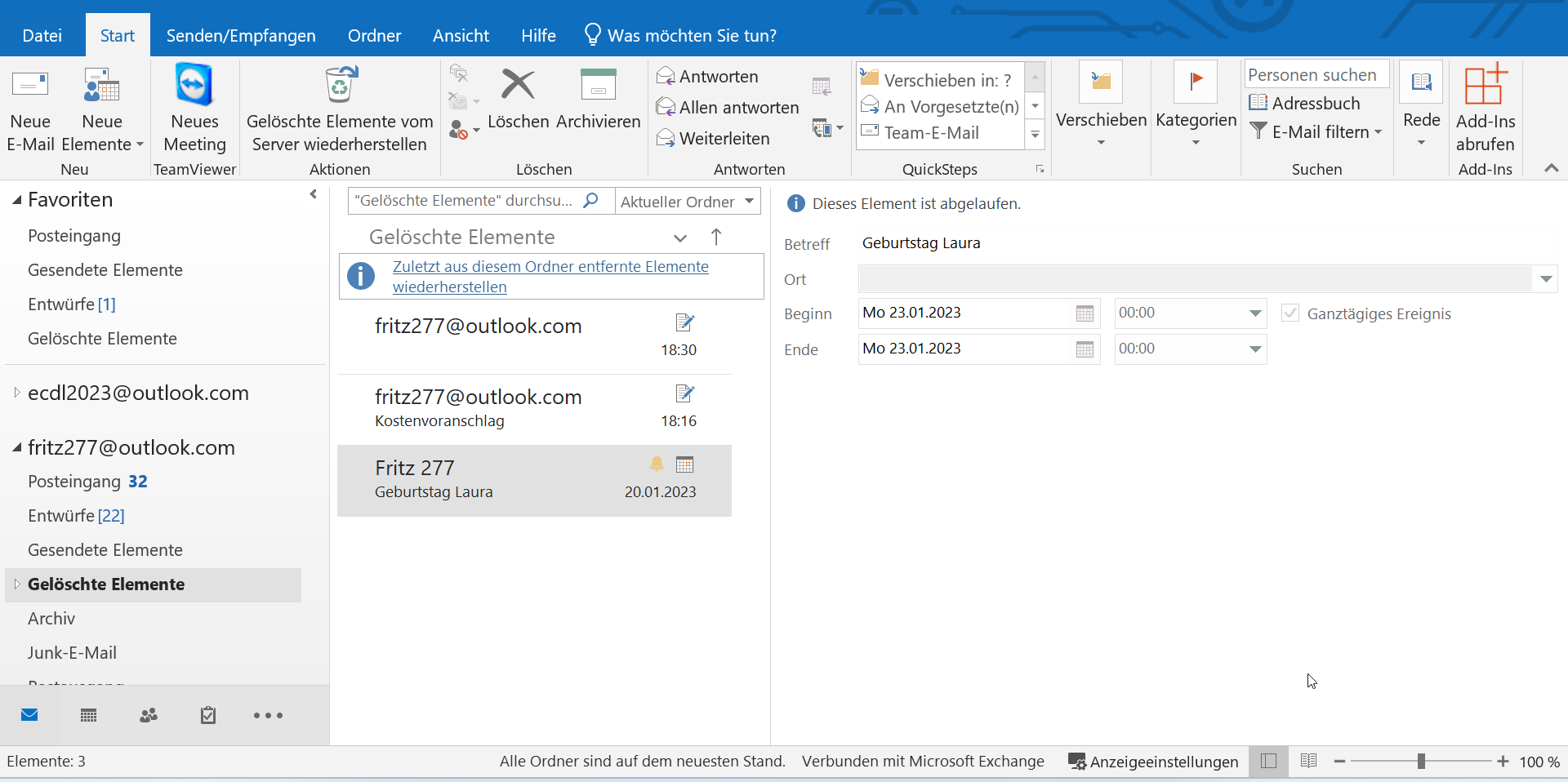 Die E-Mail von Mia befindet sich wieder im Ordner Posteingang. Hat funktioniert!
Wechsle zur nächsten Folie mit einem Klick!
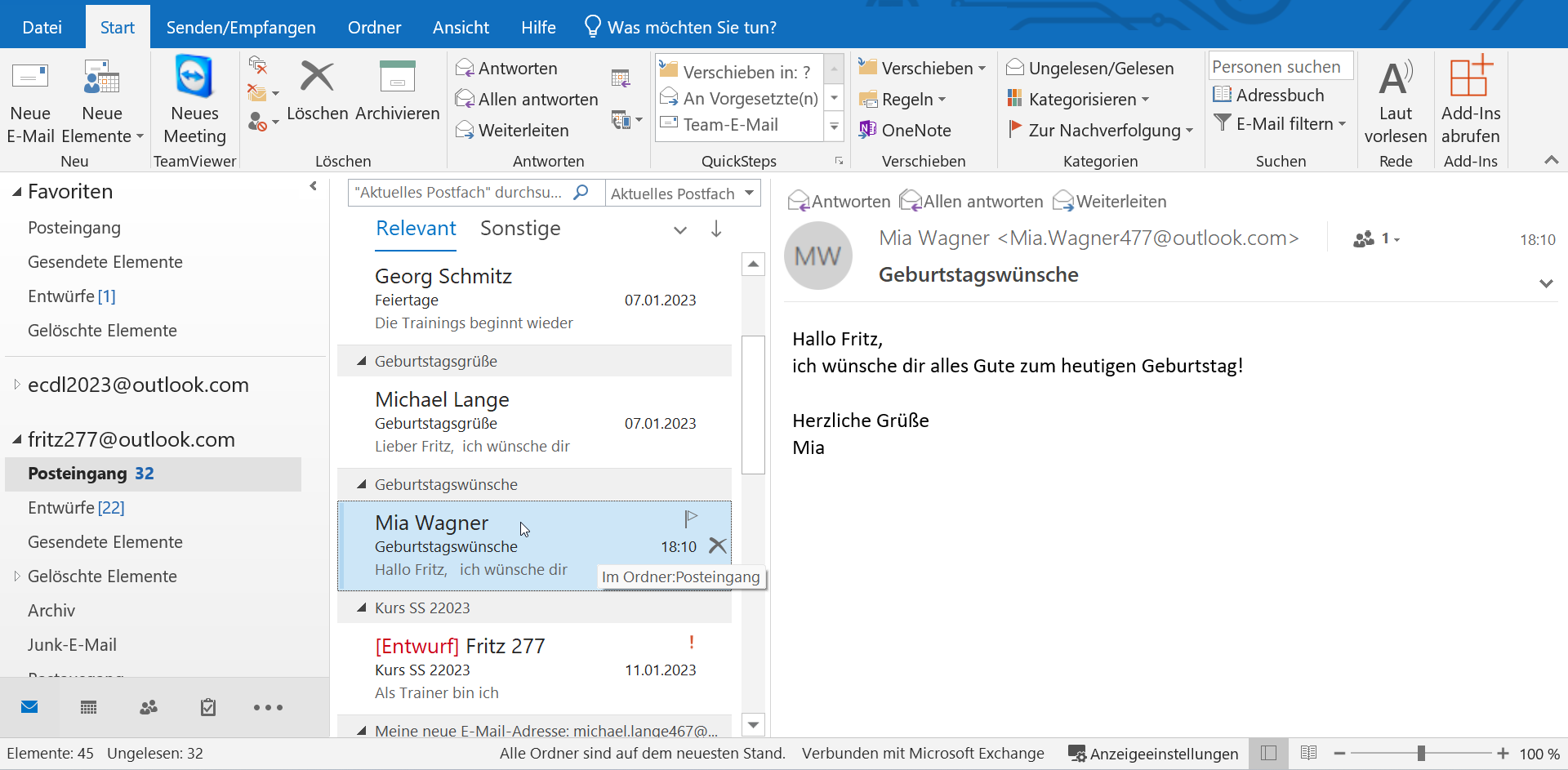 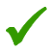 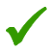 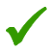 Die E-Mail von Mia befindet sich wieder im Ordner Posteingang. Hat funktioniert!
Wechsle zur nächsten Folie mit einem Klick!
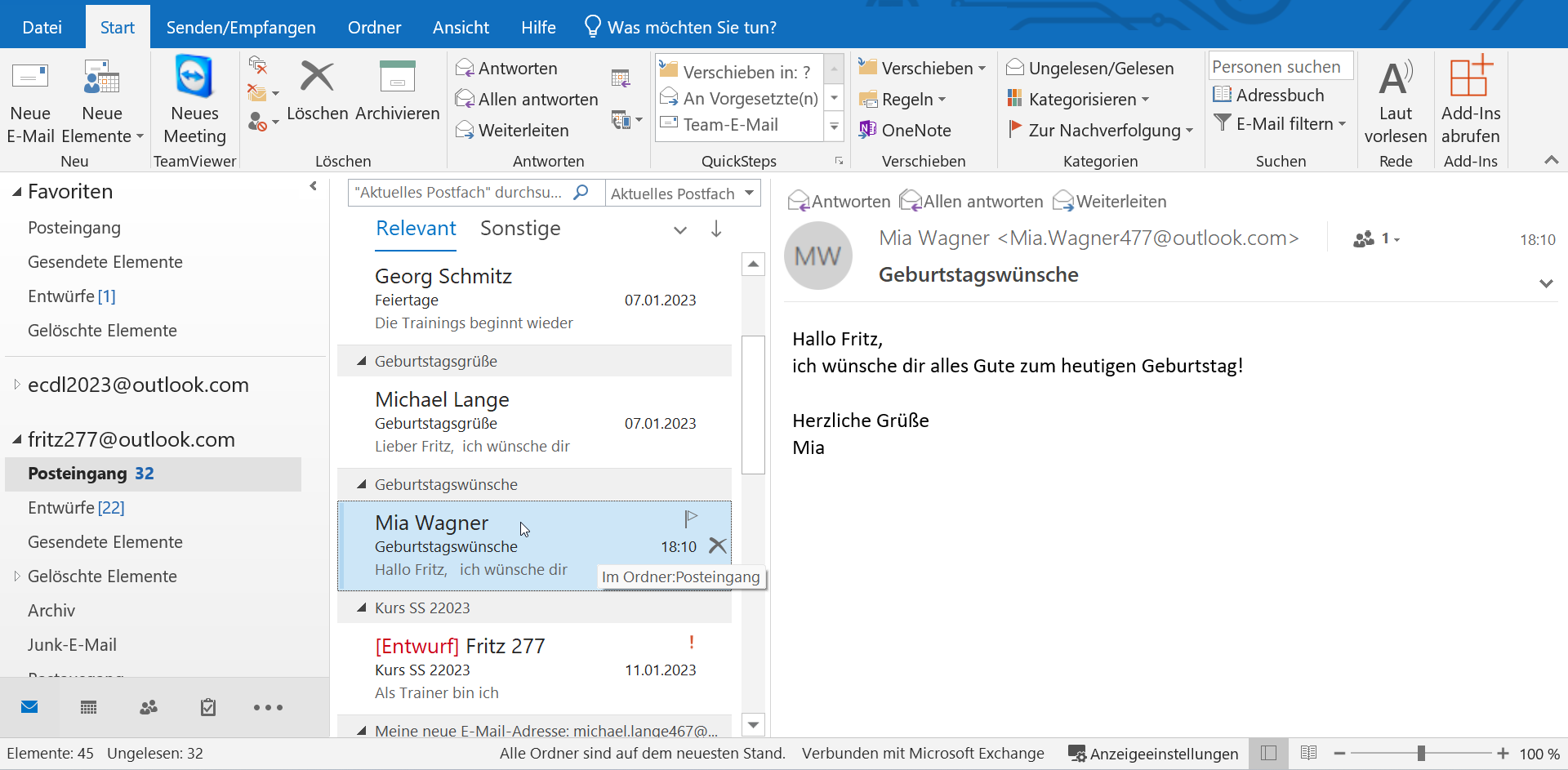 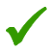 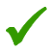 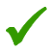 Die E-Mail von Mia befindet sich wieder im Ordner Posteingang. Hat funktioniert!
Wechsle zur nächsten Folie mit einem Klick!
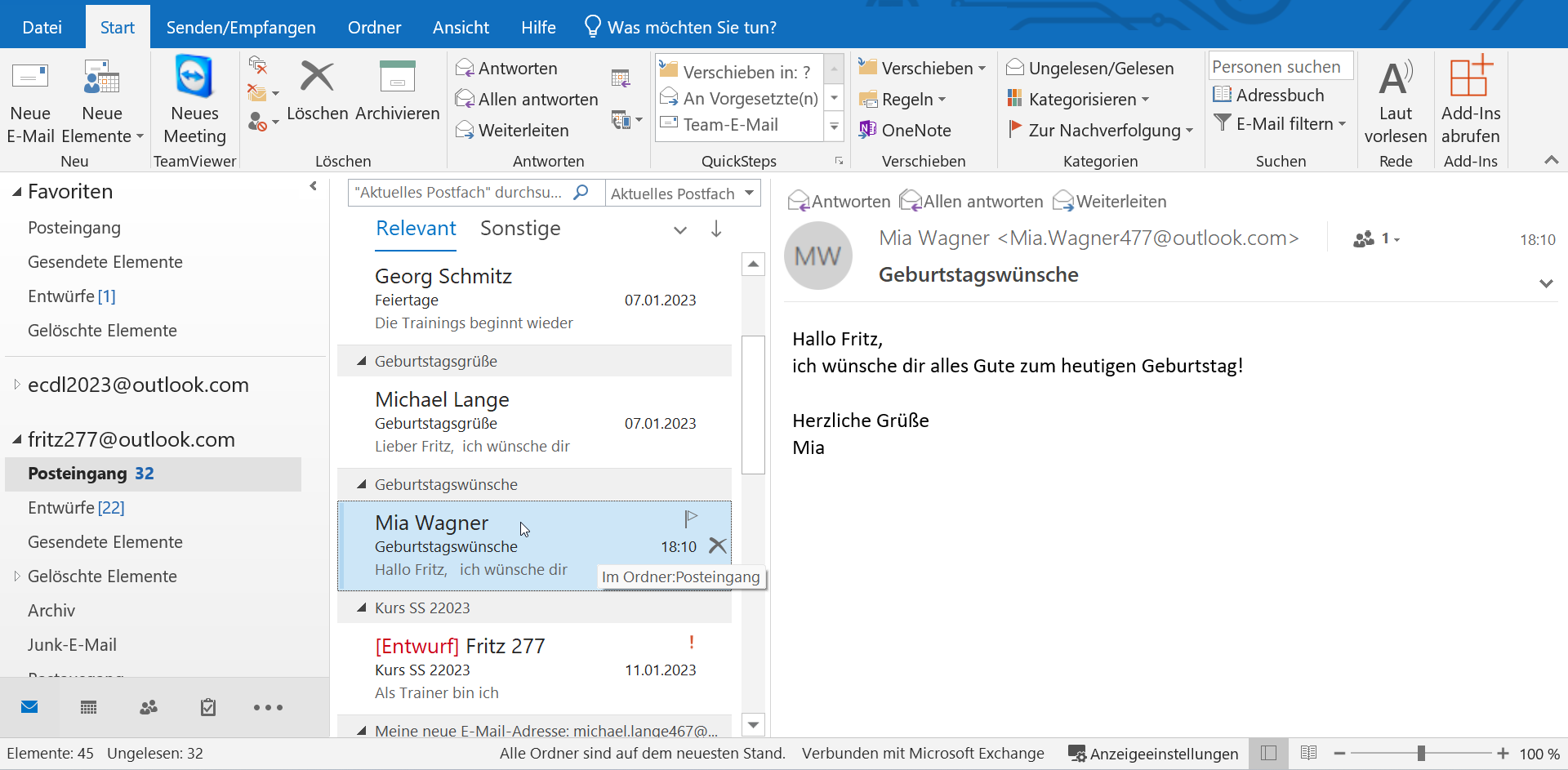 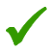 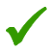 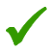 Die E-Mail von Mia befindet sich wieder im Ordner Posteingang. Hat funktioniert!
Wechsle zur nächsten Folie mit einem Klick!
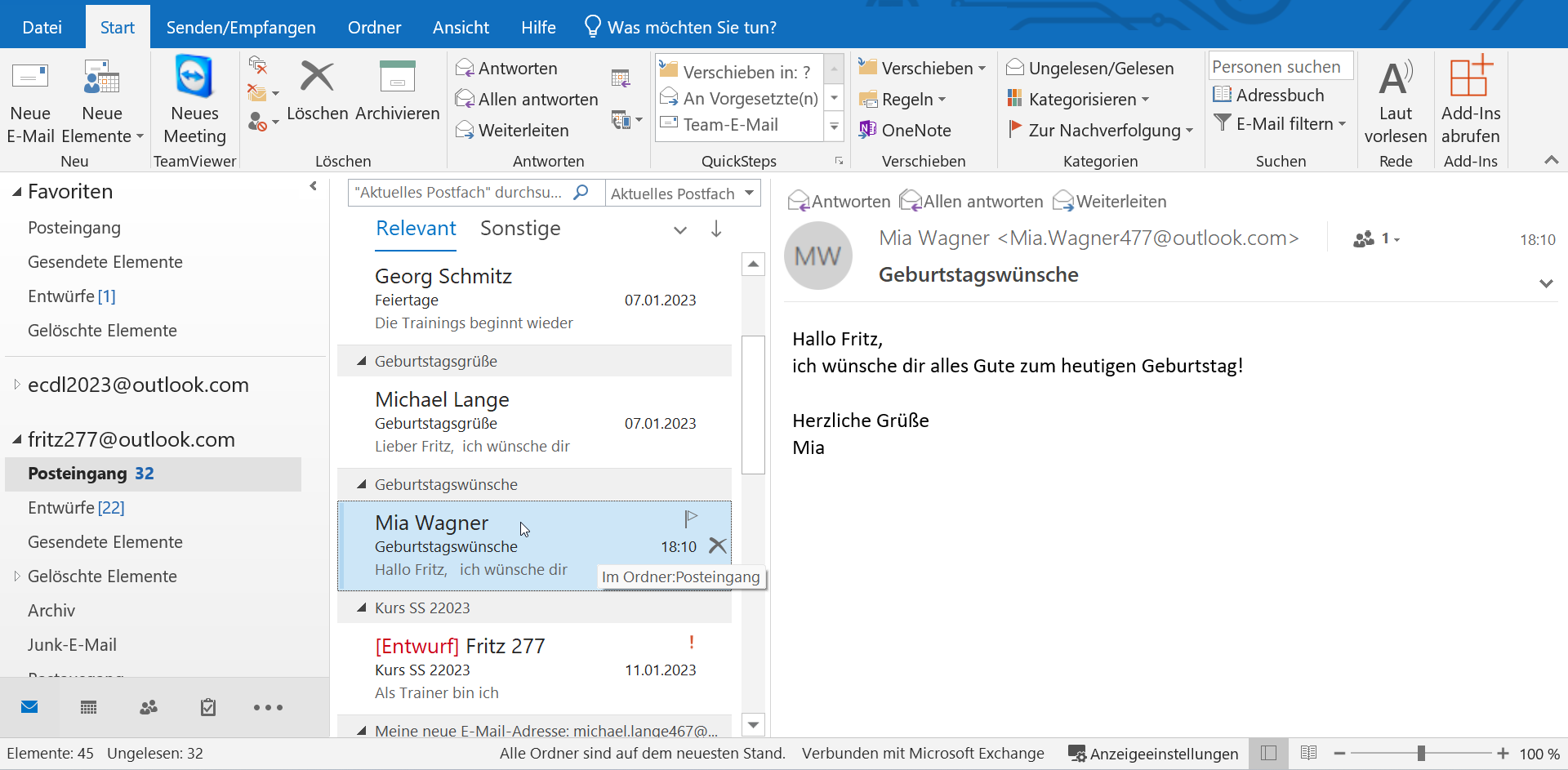 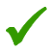 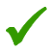 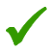 Die E-Mail von Mia befindet sich wieder im Ordner Posteingang. Hat funktioniert!
Wechsle zur nächsten Folie mit einem Klick!
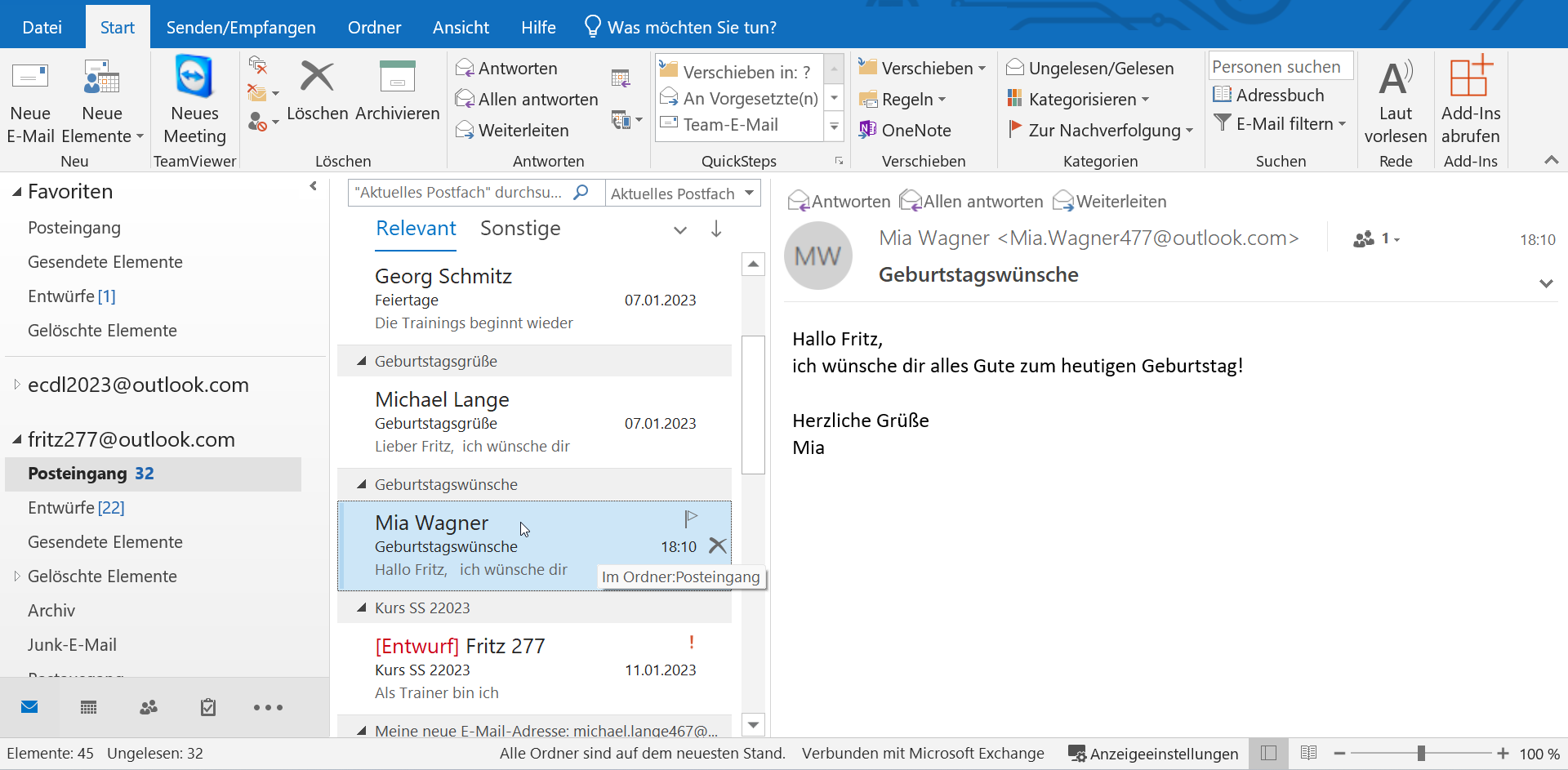 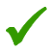 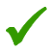 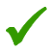 Die E-Mail von Mia befindet sich wieder im Ordner Posteingang. Hat funktioniert!
Wechsle zur nächsten Folie mit einem Klick!
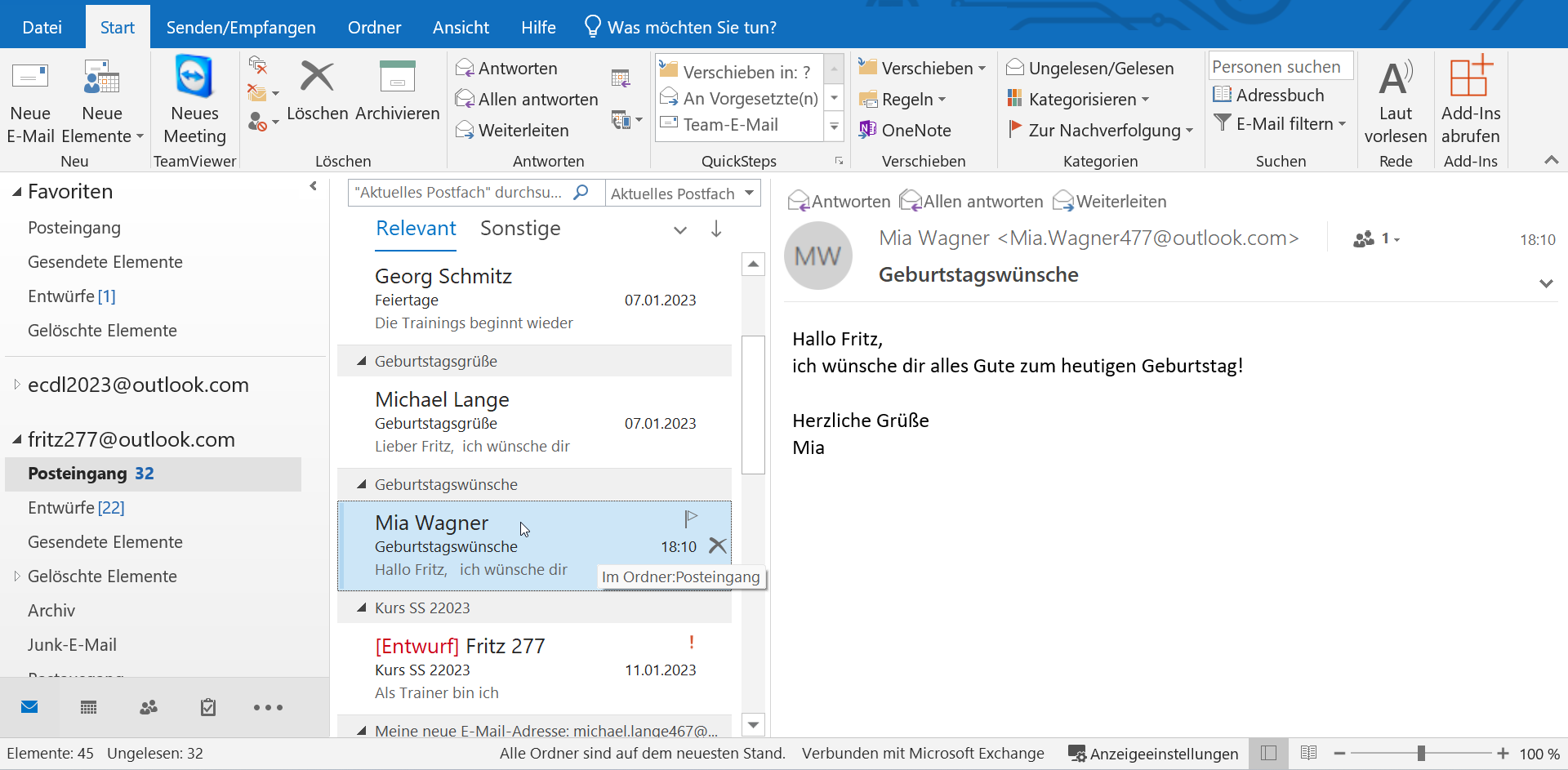 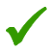 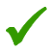 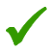 E-Mail mit Outlook 1
ECDL/ICDL Standard - Lernzielkatalog
5.1 E-Mails senden 	
5.2 E-Mails erhalten 	
5.3 Extras und Einstellungen 	
5.4 E-Mails organisieren
Hier klicken, um den Quizz zu wiederholen!
Hier klicken, um den Quizz zu beenden!
Führe diesen Quiz mehrmals durch und stoppe die Zeit!
Windows hat eine Stoppuhr!
Diese findest du wenn du auf das Windows        Startsymbol klickst und Uhr schreibst.
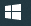 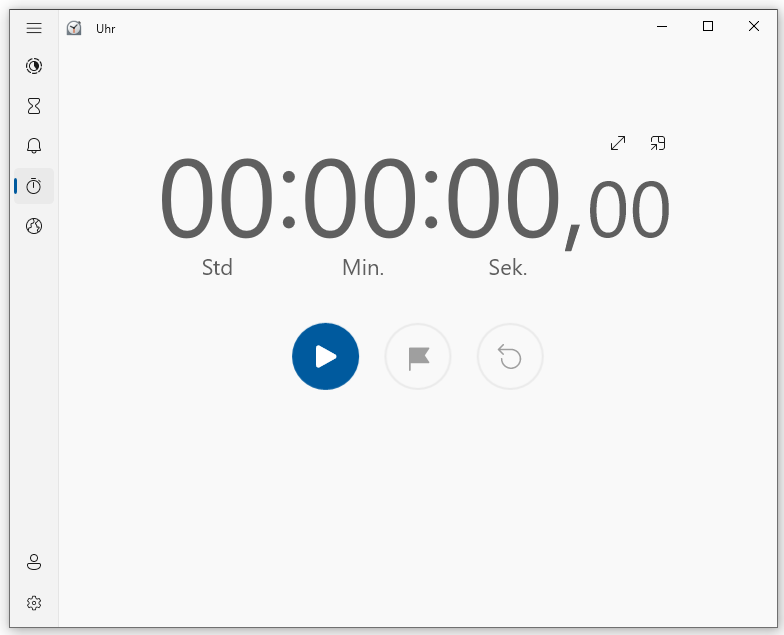 Hier klicken, um den Quizz neu zu beginnen!